5
O‘zbek tili
sinf
Mavzu: 
Hulkar Hamroyeva.
“Mehnatning tagi rohat” hikoyasi
MUSTAQIL BAJARISH UCHUN TOPSHIRIQLAR
1. “Mening darsxonam” she’rini yod 
     oling. (111-bet)
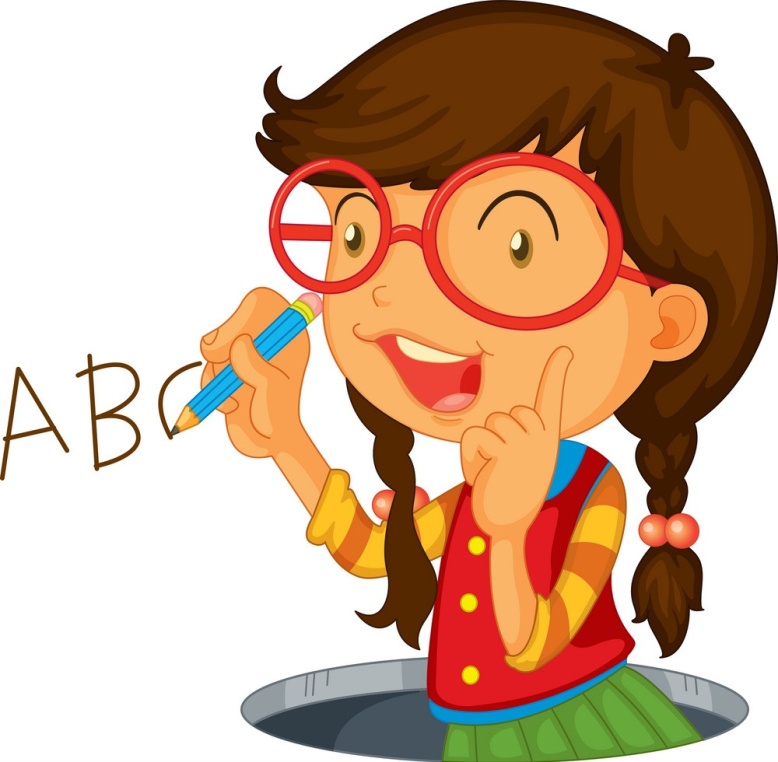 2. Darsxonangizda qanday jihozlar 
     bor? Nomlarini yozing.
Topshiriqlarni tekshiramiz
soat
karavot
yozuv stoli
tabiiy gullar
stullar
Mening darsxonam
kompyuter
turli lug‘atlar
badiiy adabiyotlar
xaritalar
kitob javoni
1-topshiriq
Rasmlar asosida berilgan so‘zlar yordamida uy jihozlarini qiyoslab tasvirlang.
- Dono, darsdan keyin nima ish qilmoqchisan?
- Uyga borib, darsxonamni tartibga solmoqchiman. Kecha mehmonlar kelishgan edi. Ularning uch yoshli o‘g‘li darsxonnamda o‘ynadi.
Shuning uchun endi xonangni tartibga solmoqchimisan?
- Ha…
1-mashq
Birinchi ustundagi so‘zlarga o‘rin-payt kelishigi qo‘shimchasini qo‘shing va ikkinchi ustundagi so‘zlardan mosini tanlab, so‘z birikmasi tuzing.
Darsxona
Javon
Kompyuter
Qalam
Maktab
kutmoq.
yozmoq.
bo‘yamoq.
o‘qimoq.
saqlamoq.
1-mashq
Birinchi ustundagi so‘zlarga o‘rin-payt kelishigi qo‘shimchasini qo‘shing va ikkinchi ustundagi so‘zlardan mosini tanlab, so‘z birikmasi tuzing.
Darsxonada o‘qimoq.
Javonda saqlamoq.
Kompyuterda yozmoq.
Qalamda bo‘yamoq.
Maktabda kutmoq.
2-mashq
Nuqtalar o‘rniga tegishli kelishik qo‘shimchalarini qo‘yib gaplarni ko‘chiring.
1. Qadim zamon… Xiva… bir zolim xon o‘tgan ekan.
2. Bir qishloq... Zuhra degan oqila qiz bor ekan.
3. Agar kim ish… chiqmasa, o‘zi… ham, yaqinlari… ham jazolar ekan.
4. Zuhra yigit...o‘lim… qutqarish rejasi… tuzibdi.
5. Shunday qilib, Zuhra odamlar... jazo… saqlab qolibdi.
2-mashq
Nuqtalar o‘rniga mos kelishik qo‘shimchalarini qo‘yib, gaplarni ko‘chiring.
1. Qadim zamonda Xivada bir zolim xon o‘tgan ekan.
2. Bir qishloqda Zuhra degan oqila qiz bor ekan.
3. Agar kim ishga chiqmasa, o‘zini ham yaqinlarini ham jazolar ekan.
4. Zuhra yigitni o‘limdan qutqarish rejasini tuzibdi.
5. Shunday qilib, Zuhra odamlarni jazodan saqlab qolibdi.
Mehnatning tagi rohat
O‘qing. Tinglang. So‘zlang. Savollar tuzing.
Albatta, barcha fanlarni birdek 
sevish mumkin emas. Har bir 
o‘quvchining yaxshi ko‘radigan 
darslari bor. Qiziqmaydigan 
mashg‘ulotlari ham bor. Odam faqat 
 yoqqan ishni qilishi mumkin emas. 
Hozirgi farovon hayot – tinimsiz 
mehnatning mahsuli.
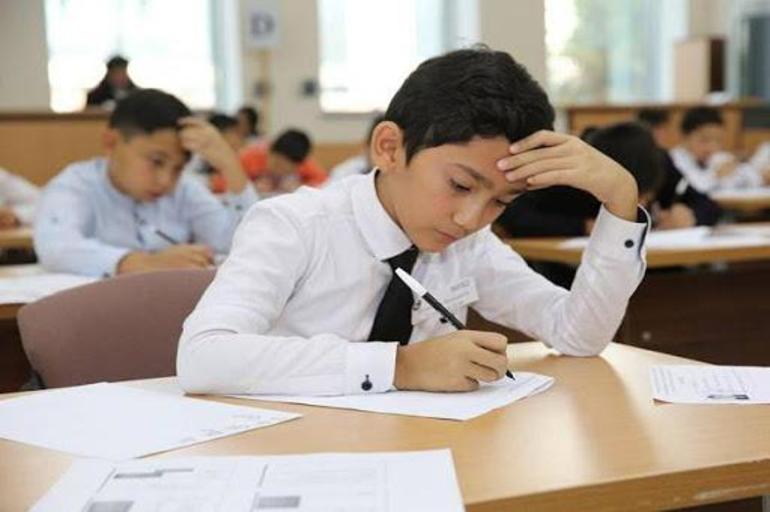 Mehnatning mahsuli
Siz ham o‘zingizning maqsadlaringizga mehnat orqali erishasiz. Sizga zerikarli tuyulgan mashg‘ulotlar ham foydali bo‘lishi mumkin.
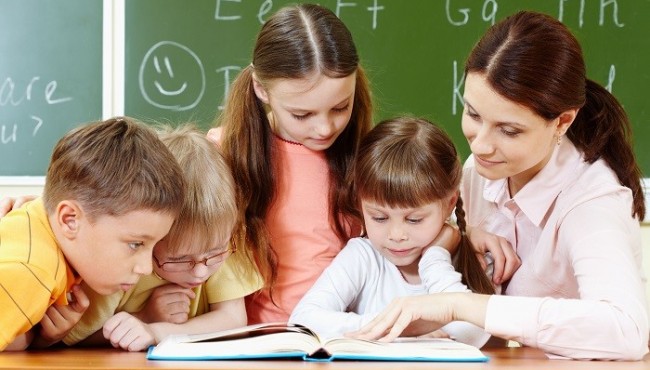 Oddiygina misol
Siz matematikadan murakkab masalani yechishni yomon ko‘rasiz. Biroq Erkin Vohidovning she’rlarini yodlash yoqadi. Lekin sizning vazifangiz maktab darsligidagi barcha fanlarni o‘rganishdir.
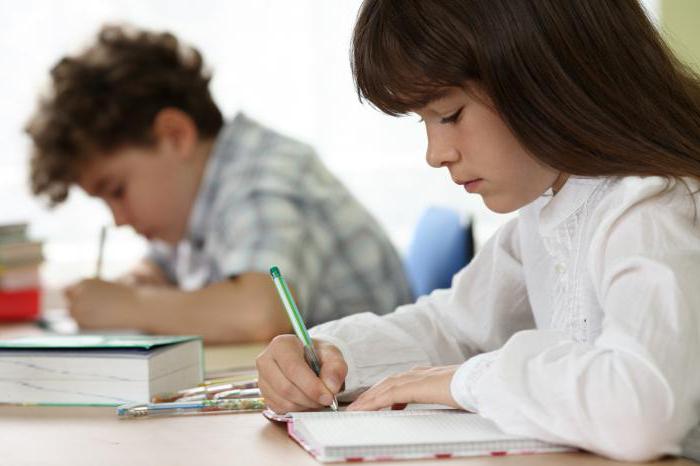 Irodangizni mustahkamlang!
Hayot hamisha ham siz o‘ylaganingizdek bo‘lavermaydi. Yaxshisi, irodangizni mustahkamlang. Dars tayyorlashni qiyinroq fanlardan boshlang. Uy ishlari bilan ham shug‘ullanganingizda ham shu usuldan foydalaning.
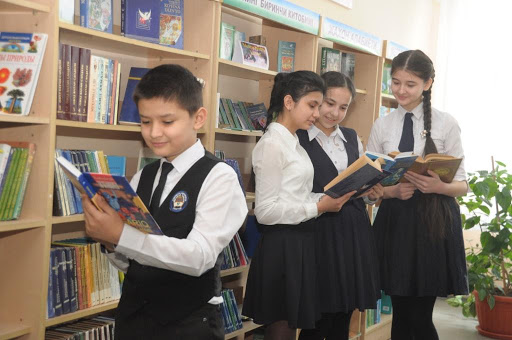 Mehnatning tagi rohat
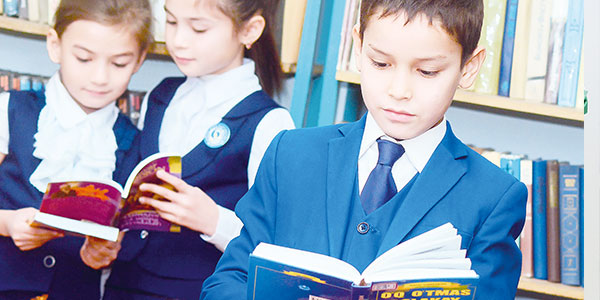 Ishlaringiz osongina bitib qolganini o‘zingiz ham sezmay qolasiz.
    Shuning uchun “Mehnatning tagi rohat”,- deydilar.
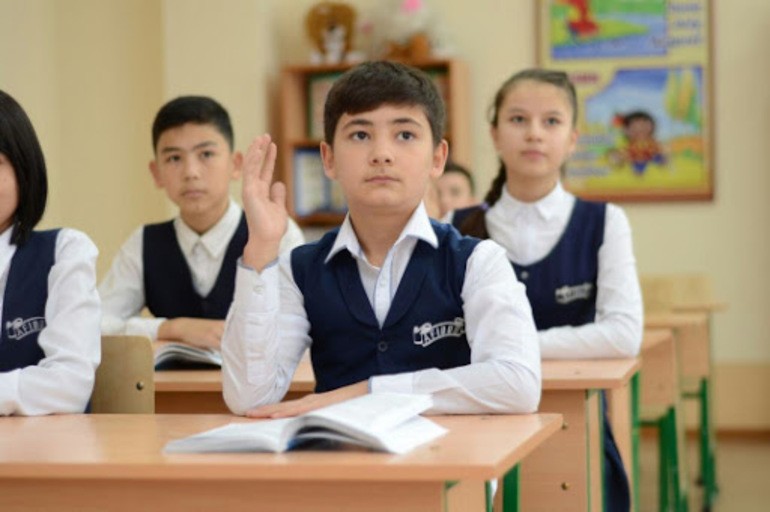 Savollar
1. Sizning ham yaxshi ko‘rgan fanlaringiz bormi?
2. Qolgan fanarni qanday o‘zlashtirmoqdasiz?
3. Kelajakda biror kasb egasi bo‘lishingiz uchun nimalar qilmoqchisiz?
4. Siz dars tayyorlashni qanday fanlardan boshlaysiz?
“XOTIRA  MASHQI”
birdek  – одинаково 
faqat – только
o‘ziga – самому
maqsad – цель
farovon hayot – зажиточная жизнь 
sezmay qolmoq – не заметить
mehnat mahsuli – плоды труда
zerikarli tuyulmoq – казаться 
                                          скучным
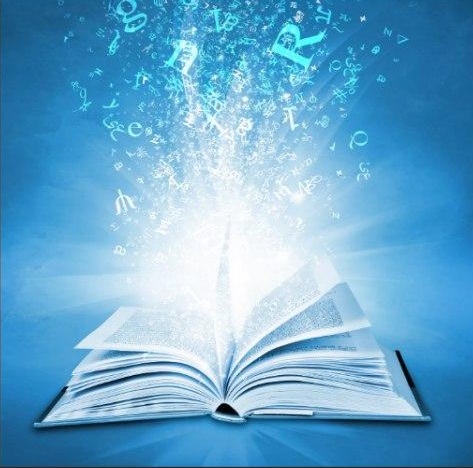 Tasviriy diktant
Rasmlarga qarab diktant yozing.
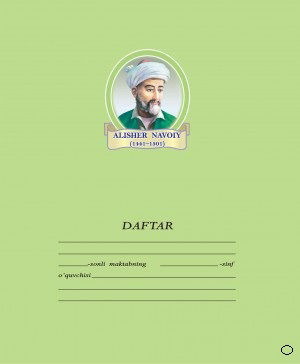 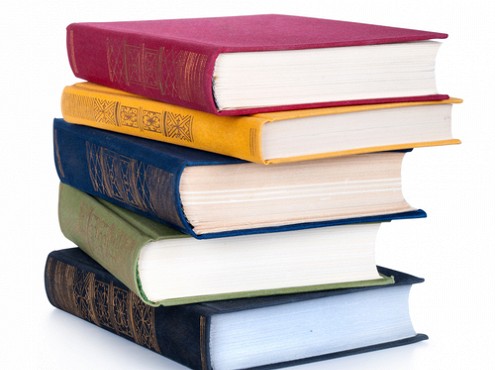 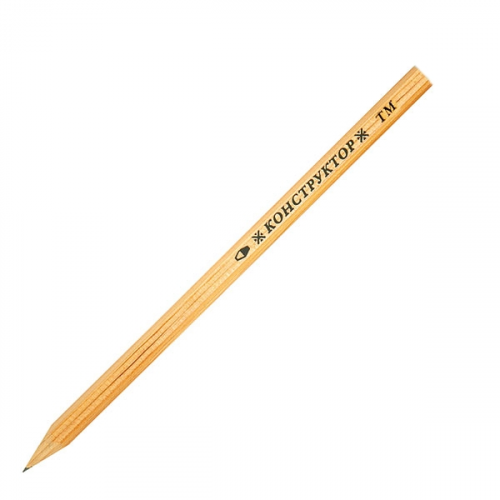 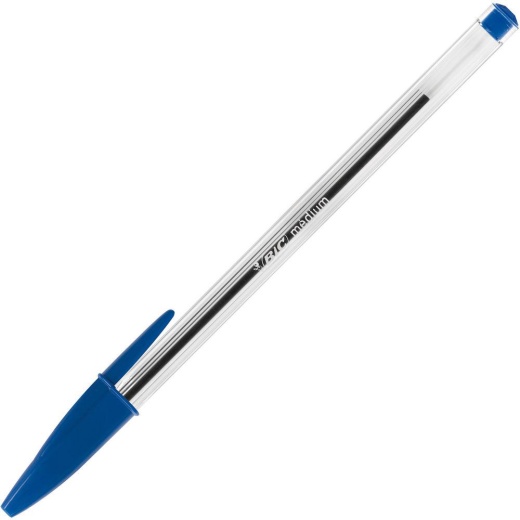 daftar
kitoblar
qalam
ruchka
Tasviriy diktant
Rasmlarga qarab diktant yozing.
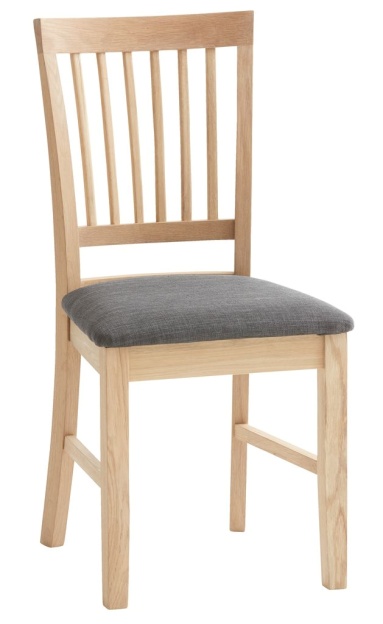 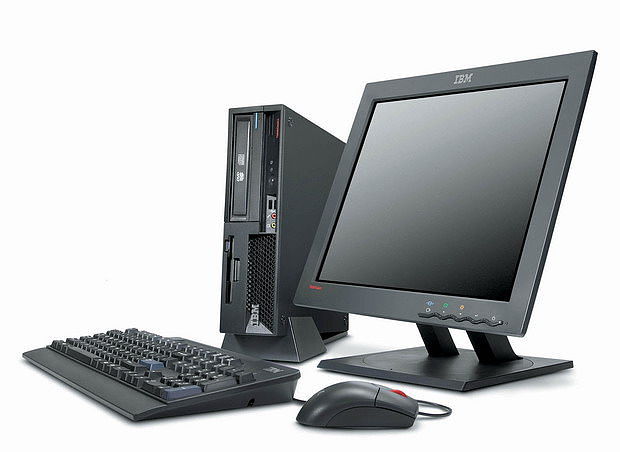 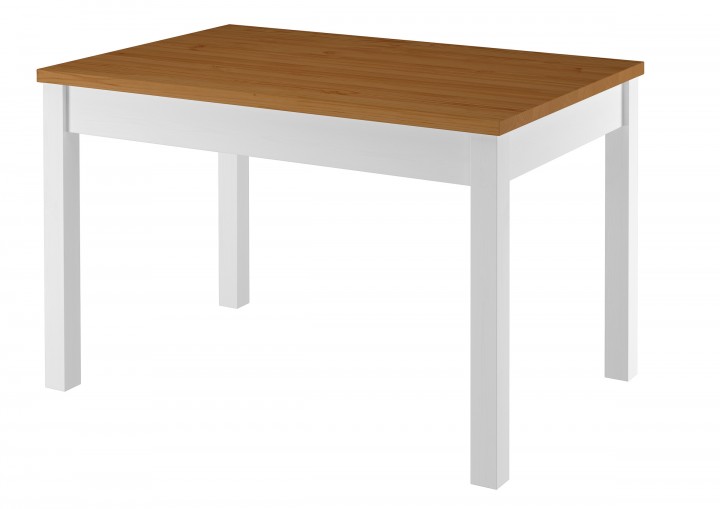 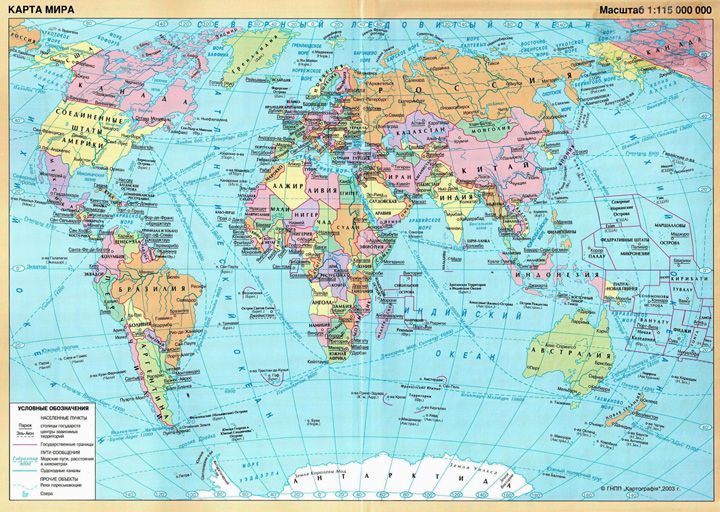 kompyuter
xarita
stol
stul
Mustaqil ish
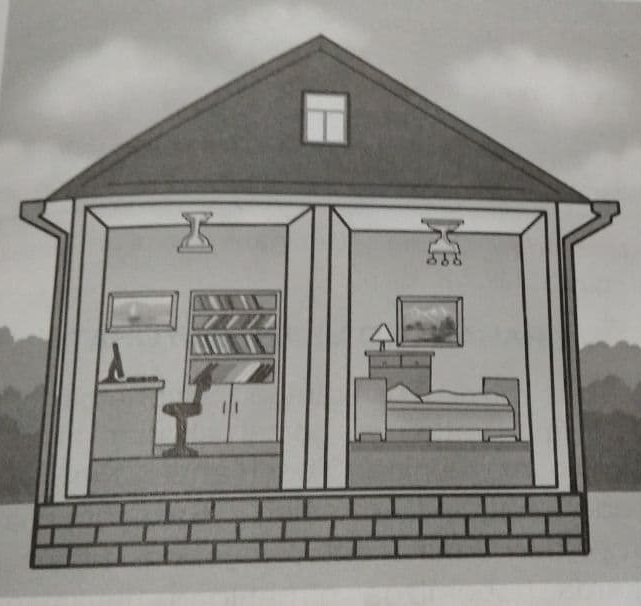 Rasmda berilgan yotoqxona jihozlariga rang tanlab, og‘zaki tasvirlab bering.
MUSTAQIL BAJARISH UCHUN TOPSHIRIQLAR
1. Mustaqil ish. Namunadan foydalanib, rasmda berilgan jihozlarni tasvirlab bering. (115-bet)
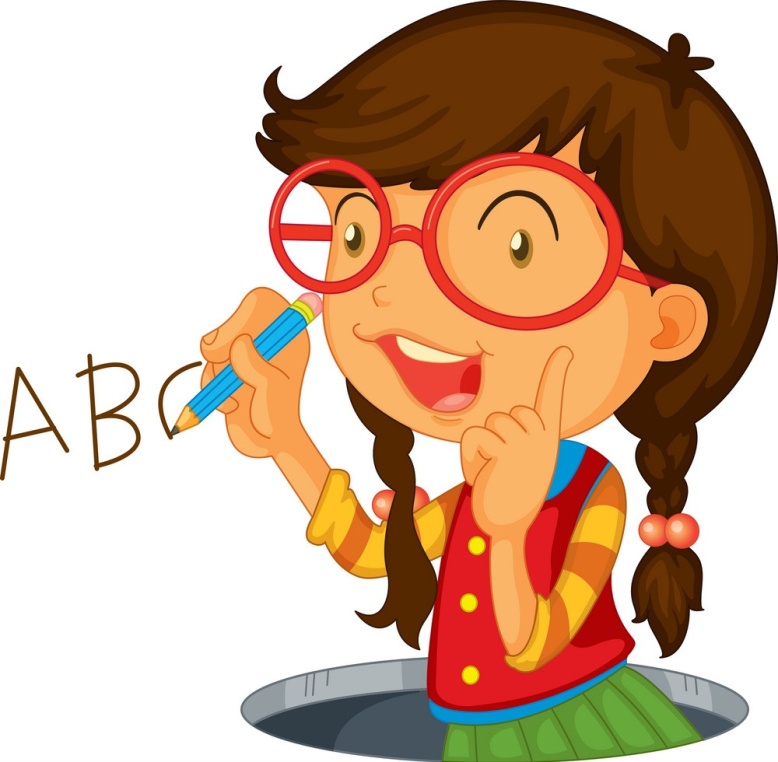 2. “Mehnatning tagi rohat” matnidagi lug‘atda berilgan so‘zlar ishtirokida 
4-5 ta gap tuzing. (115-bet)